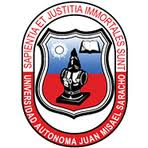 UNIVERSIDAD AUTÓNOMA JUAN MISAEL SARACHOSECRETARÍA DE DESARROLLO INSTITUCIONALDIRECCIÓN DE RELACIONES INTERNACIONALES
RELACIONES INTERNACIONALES - UAJMS
“CONVOCATORIA DE BECAS 
ICETEX 2019”
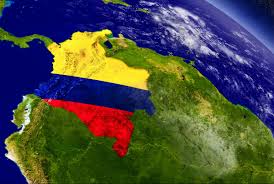 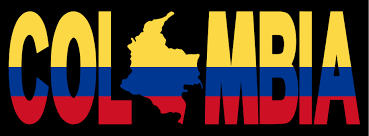 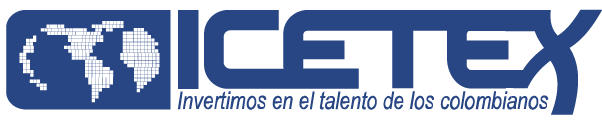 CHARLA
INFORMATIVA
GESTIÓN 
ING. GONZALO GANDARRILLAS RECTOR
TARIJA, MAYO DE 2019
“CONVOCATORIA DE BECAS 
ICETEX 2019”
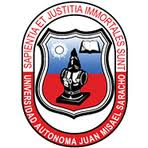 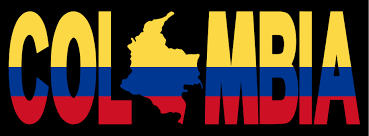 RELACIONES INTERNACIONALES - UAJMS
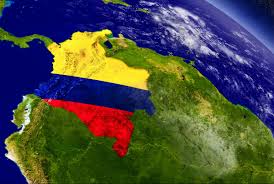 ANTECEDENTES

GENERALIDADES 

PERFIL DEL ASPIRANTE

CRITERIOS PRESELECCIÓN

NIVEL Y MODALIDAD 

GASTOS CUBIERTOS 

DOCUMENTOS REQUERIDOS

DIRECCIONES
“CONVOCATORIA DE BECAS 
ICETEX 2019”
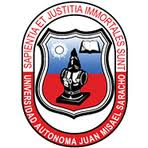 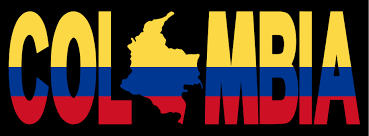 RELACIONES INTERNACIONALES - UAJMS
ANTECEDENTES

REPÚBLICA DE COLOMBIA Datos Colombia
 Población: Aprox.50 millones (2019).    Bolivia: 10 millones.
 Superficie: 1.138.910 Km2.
  Bolivia: 1.098.581 Km2.
 Fronteras Limites Colombia
 Capital: Bogotá DC (aprox. 8 mill.)
 Dptos: 32
 Clima: Tropical (costa, tierras bajas). Frío-lluvioso (tierras altas).
 Moneda: Peso Colombiano
 Presidente: Ivan Duque Marquéz (2018-2022)
 Religión: Católica 90%
 Idioma oficial: Español
	+ 60 lenguas indígenas oficiales
Grupos étnicos: mestizos (49%), blancos (37%), afrocolombianos (11%), indígenas (3%). Más de 100 comunidades indígenas. 
 Esperanza de Vida: 75 
 Población bajo la línea de pobreza: 37%
“CONVOCATORIA DE BECAS 
ICETEX 2019”
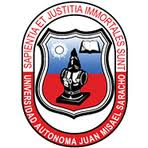 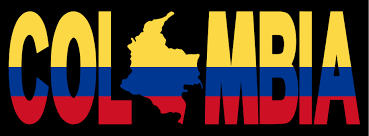 RELACIONES INTERNACIONALES - UAJMS
ANTECEDENTES

QS RANKING 2019 (4/20)

 UNIANDES
 NACIONAL 
 ANTIOQUIA 
 JAVERIANA 

 Brasil: 7
 Chile: 4
 México: 2
 Argentina: 1 
 Costa Rica: 1
 Cuba: 1
“CONVOCATORIA DE BECAS 
ICETEX 2019”
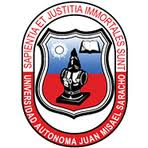 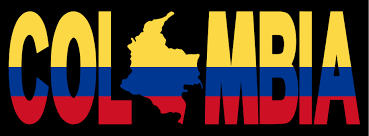 RELACIONES INTERNACIONALES - UAJMS
ANTECEDENTES
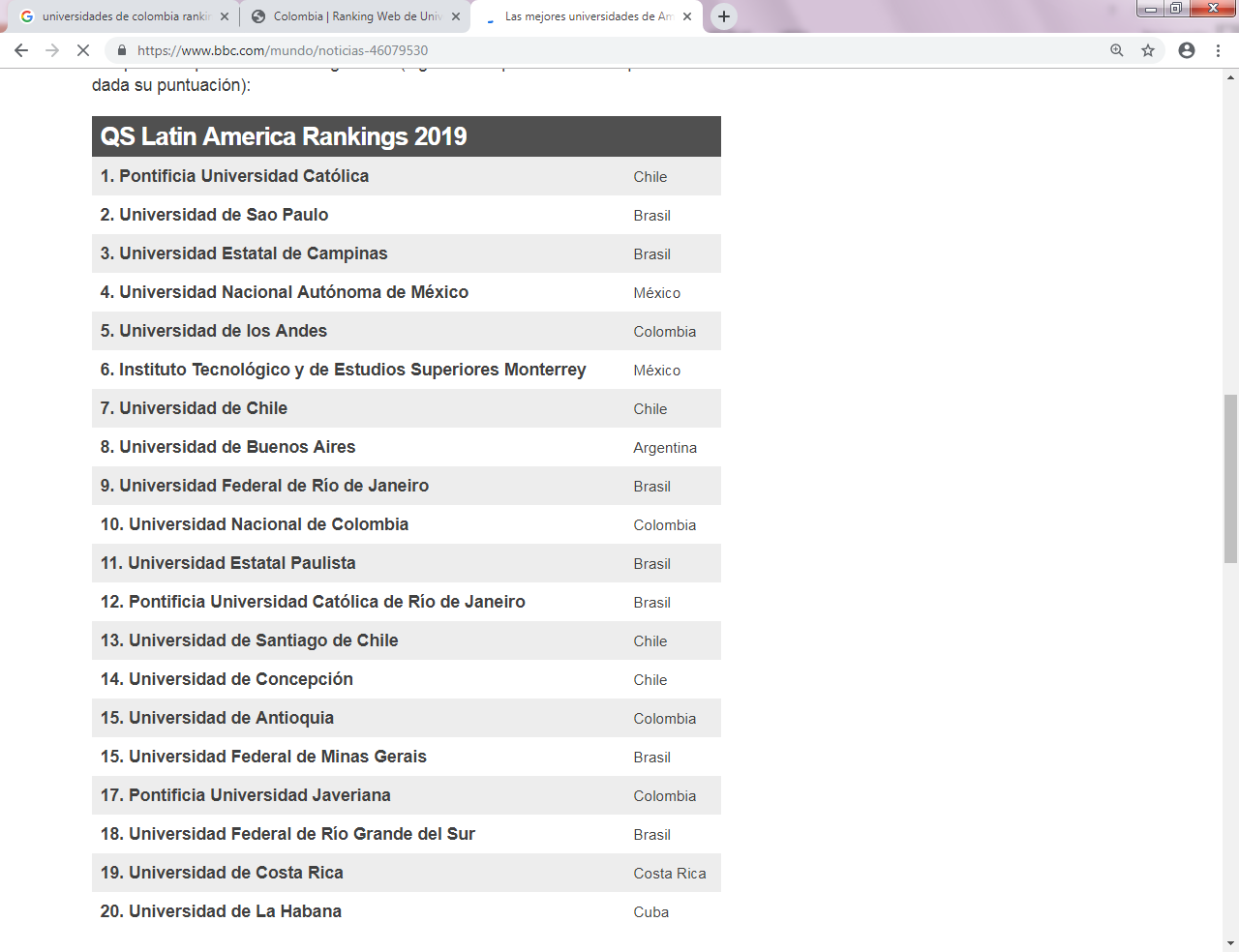 “CONVOCATORIA DE BECAS 
ICETEX 2019”
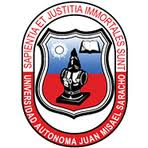 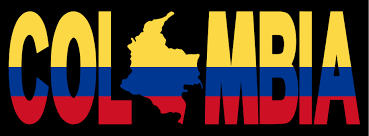 RELACIONES INTERNACIONALES - UAJMS
II. GENERALIDADES 

 País
 Oferente
 Áreas
 Idioma
 Nivel de formación
 Tipo de Beca (reciprocidad)
 Cobertura de Beca
 Beneficiarios
 Plazo
“CONVOCATORIA DE BECAS 
ICETEX 2019”
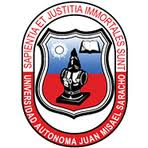 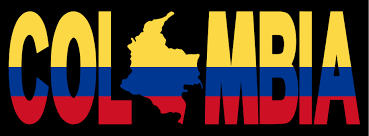 RELACIONES INTERNACIONALES - UAJMS
III. PERFIL DEL ASPIRANTE

 Profesionales (U)
 Español (ELE) 
 Extranjero
 No residente 
 No nacionalidad 
 Edad 
 Promedio
 Experiencia 
 Admisión
“CONVOCATORIA DE BECAS 
ICETEX 2019”
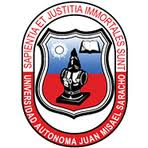 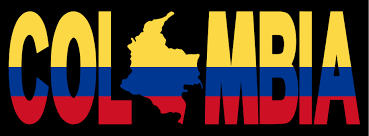 RELACIONES INTERNACIONALES - UAJMS
IV. CRITERIOS PRESELECCIÓN 

 Experiencia profesional

 Coherencia: trayectoria – estudios

 Promedio 

 Proyecto de Estudio
“CONVOCATORIA DE BECAS 
ICETEX 2019”
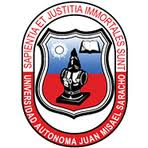 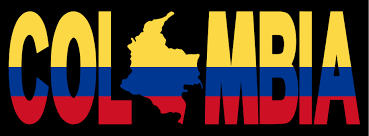 RELACIONES INTERNACIONALES - UAJMS
V. NIVEL Y MODALIDAD
“CONVOCATORIA DE BECAS 
ICETEX 2019”
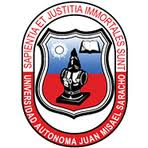 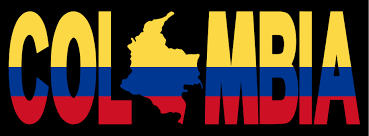 RELACIONES INTERNACIONALES - UAJMS
VI. GASTOS CUBIERTOS
“CONVOCATORIA DE BECAS 
ICETEX 2019”
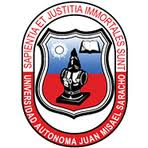 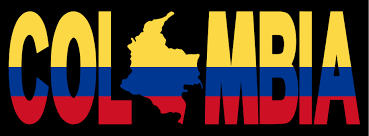 RELACIONES INTERNACIONALES - UAJMS
VII. DOCUMENTOS REQUERIDOS

 Constancia de Aplicación 

 Títulos (autenticados)

 Carta Admisión (3 cartas)

 Cert. Notas (prom)

 Cert.Exp.Prof. (1 año desp.)
Cargo, funciones, inicio, final. 

 Hoja de vida
“CONVOCATORIA DE BECAS 
ICETEX 2019”
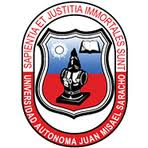 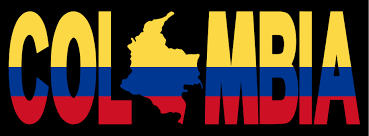 RELACIONES INTERNACIONALES - UAJMS
VII. DOCUMENTOS REQUERIDOS

 Examen DELE: mín B2

 Pasaporte (fotocop.): inf.personal

 Ensayo: 2 pág. 
	
 Cert.Salud: física-mental (30 días)

 Carta recomendación: prof U
“CONVOCATORIA DE BECAS 
ICETEX 2019”
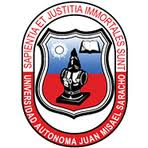 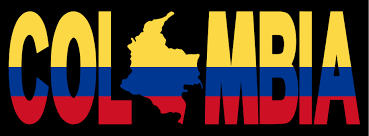 RELACIONES INTERNACIONALES - UAJMS
VIII. DIRECCIONES
 Convocatoria:	
https://portal.icetex.gov.co/Portal/Home/HomeEstudiante/becas/programa-de-reciprocidad-para-extranjeros-en-colombia/becas-para-posgrado/

 ICETEX - Relaciones                    Internacionales
	Dirección: 
	Carrera. 3 No. 18-32
	BOGOTÁ – COLOMBIA
	(57-1) 417-3535
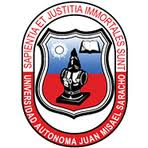 UNIVERSIDAD AUTÓNOMA JUAN MISAEL SARACHOSECRETARÍA DE DESARROLLO INSTITUCIONALDIRECCIÓN DE RELACIONES INTERNACIONALES
RELACIONES INTERNACIONALES - UAJMS
“CONVOCATORIA DE BECAS 
ICETEX 2019”
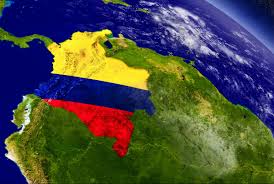 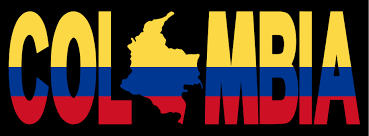 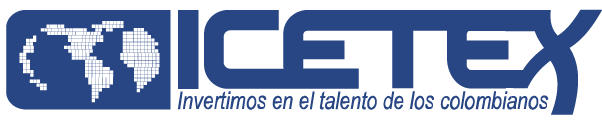 CHARLA
INFORMATIVA
GESTIÓN 
ING. GONZALO GANDARRILLAS RECTOR
TARIJA, MAYO DE 2019